Музыкальная семья


       выполнила Сухих Мария ученица 6 класса
С раннего детства в нашем доме всегда звучит музыка. Каждый из нас играет на фортепиано и поет. Это делает нашу жизнь яркой и запоминающейся.
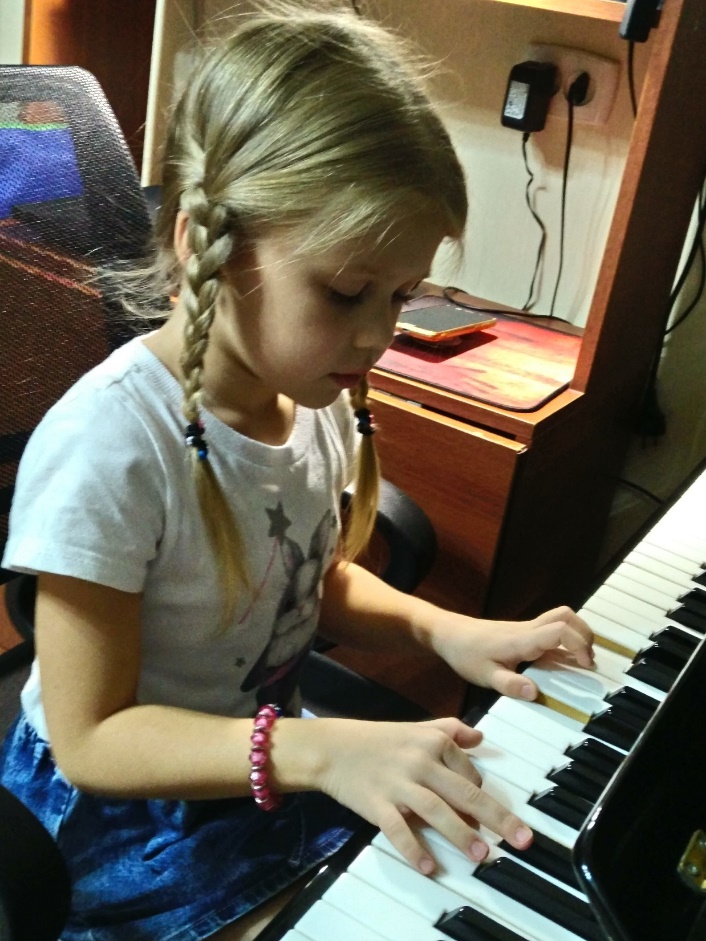 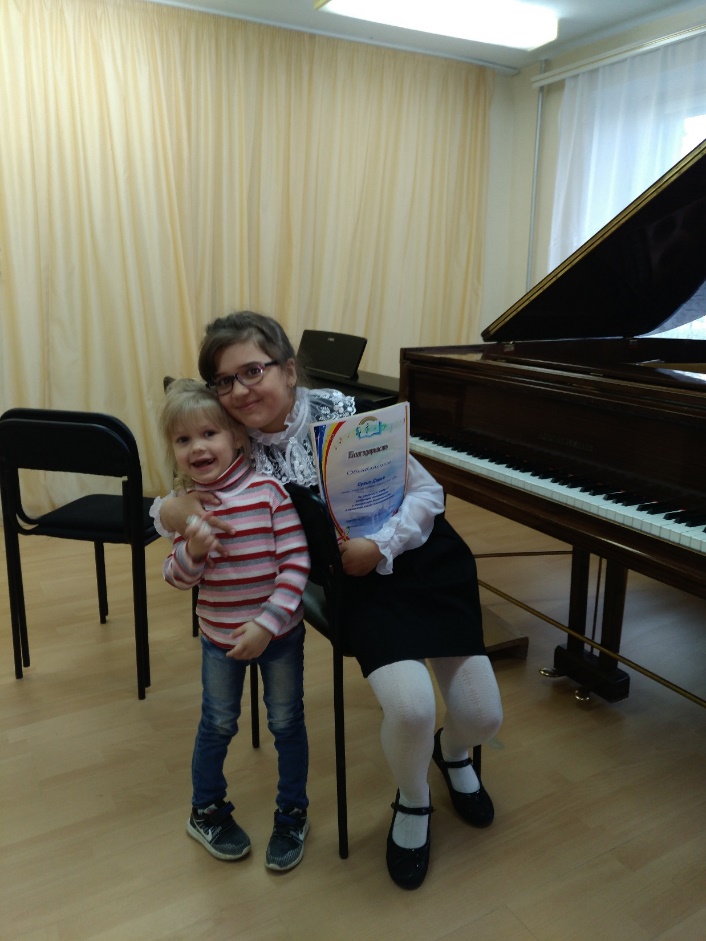 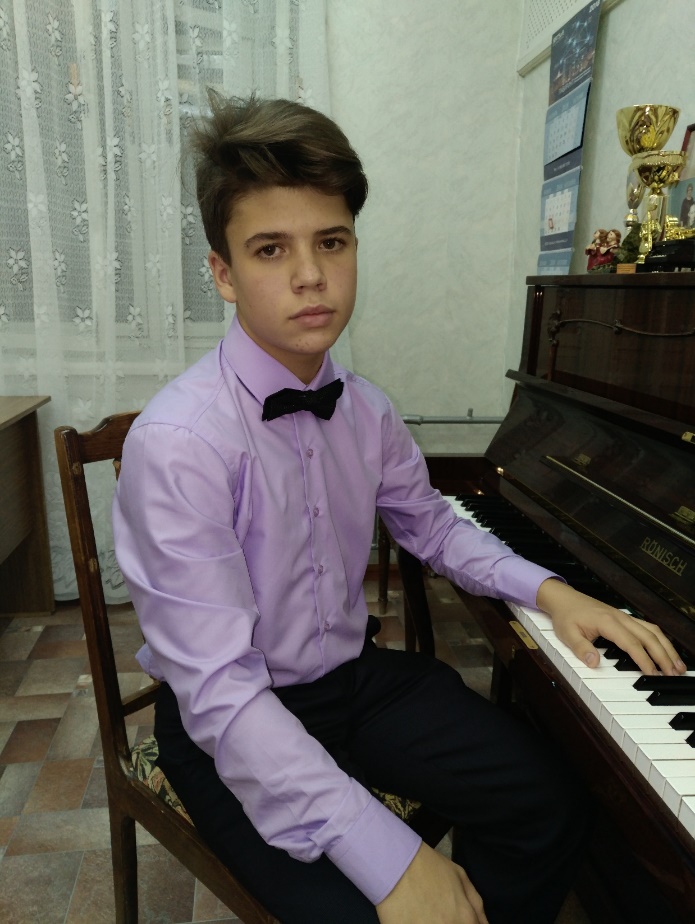 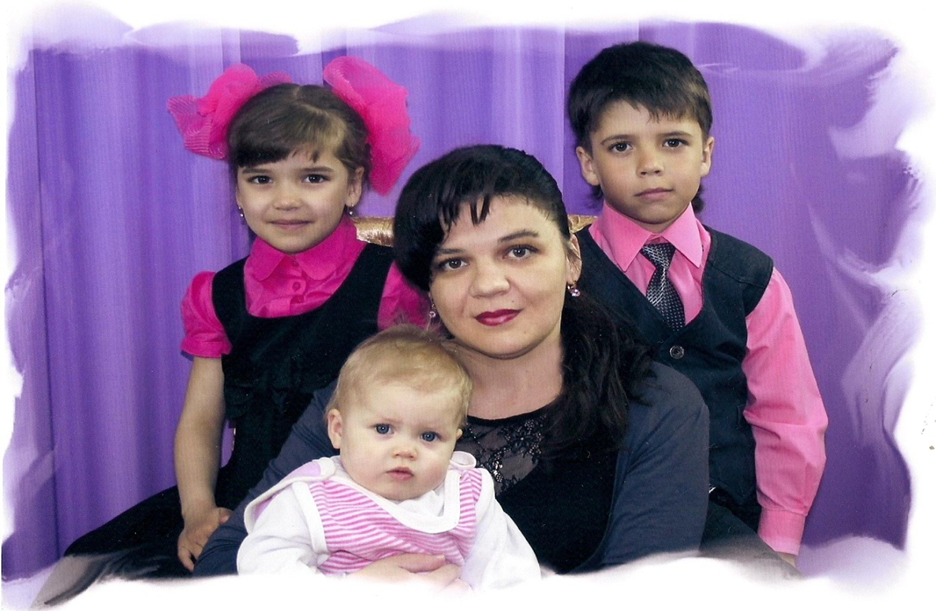 Это наша семья
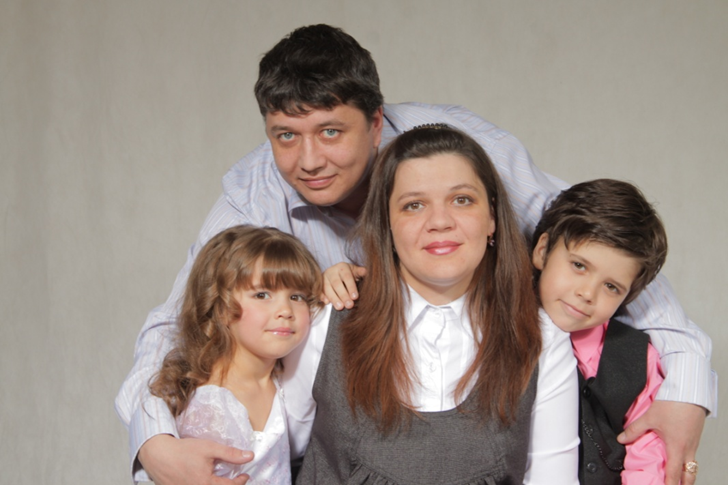 Немного о папе
Мой папа не музыкант, но умеет играть на гитаре и очень красиво поет.
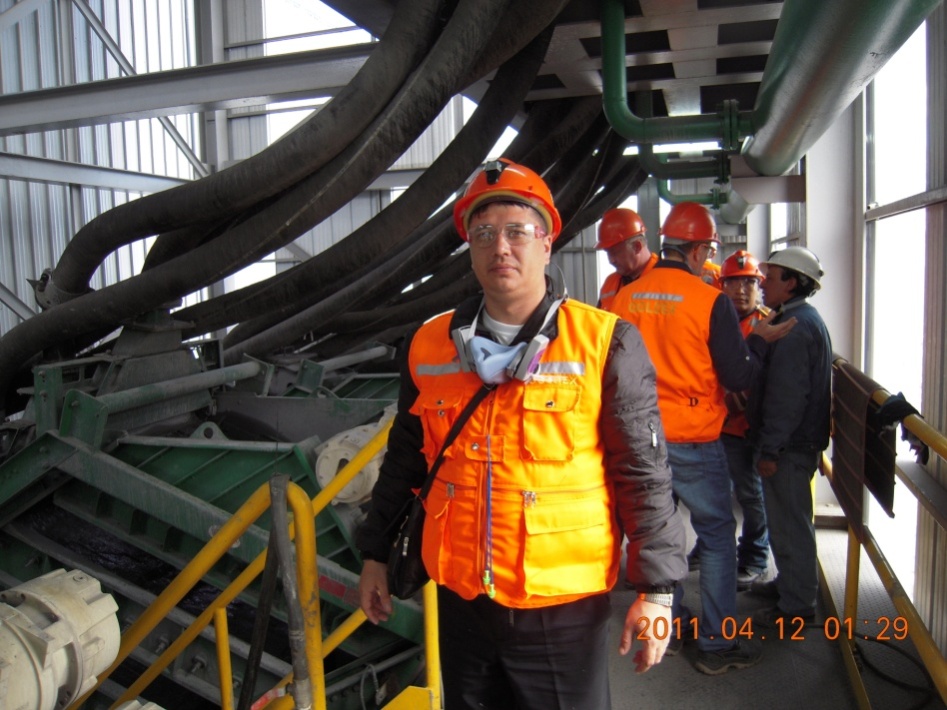 Немного о маме
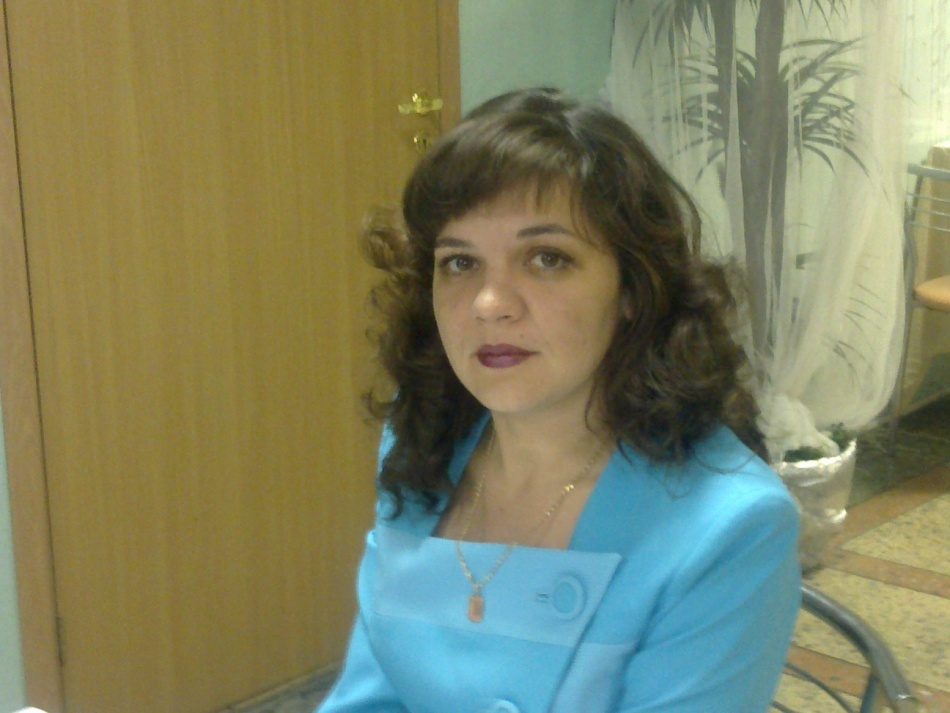 Моя мама-учитель музыки в общеобразовательной школе. Она играет на фортепиано и учит детей петь.
Немного о Данииле
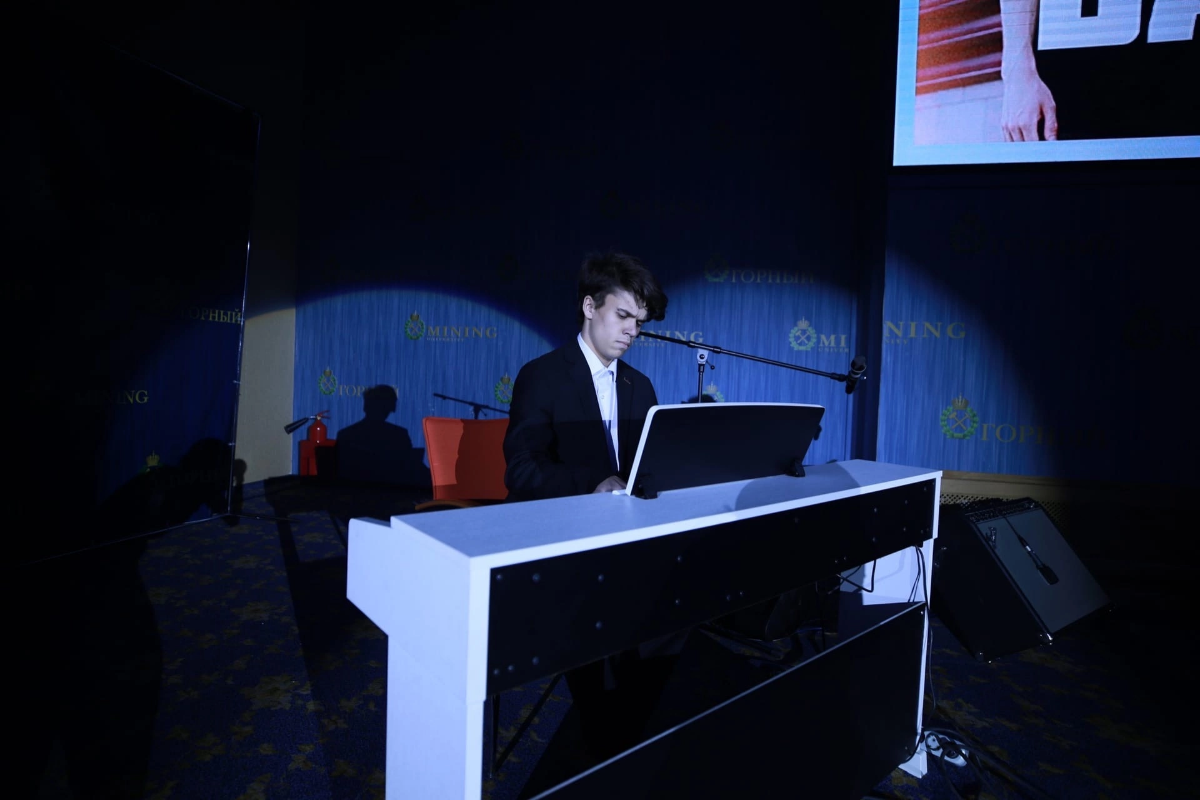 Мой старший брат-окончил музыкальную школу по классу фортепиано
Немного о Даше
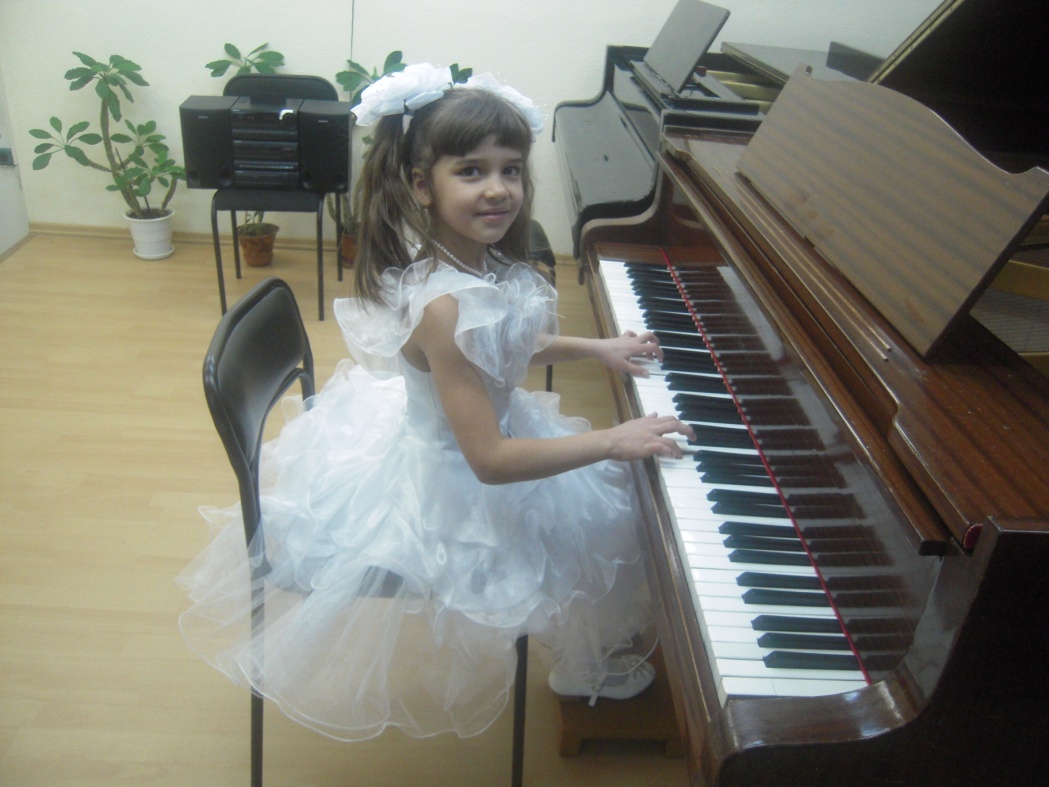 Моя старшая сестра-окончила музыкальную школу по классу фортепиано
Немного о себе
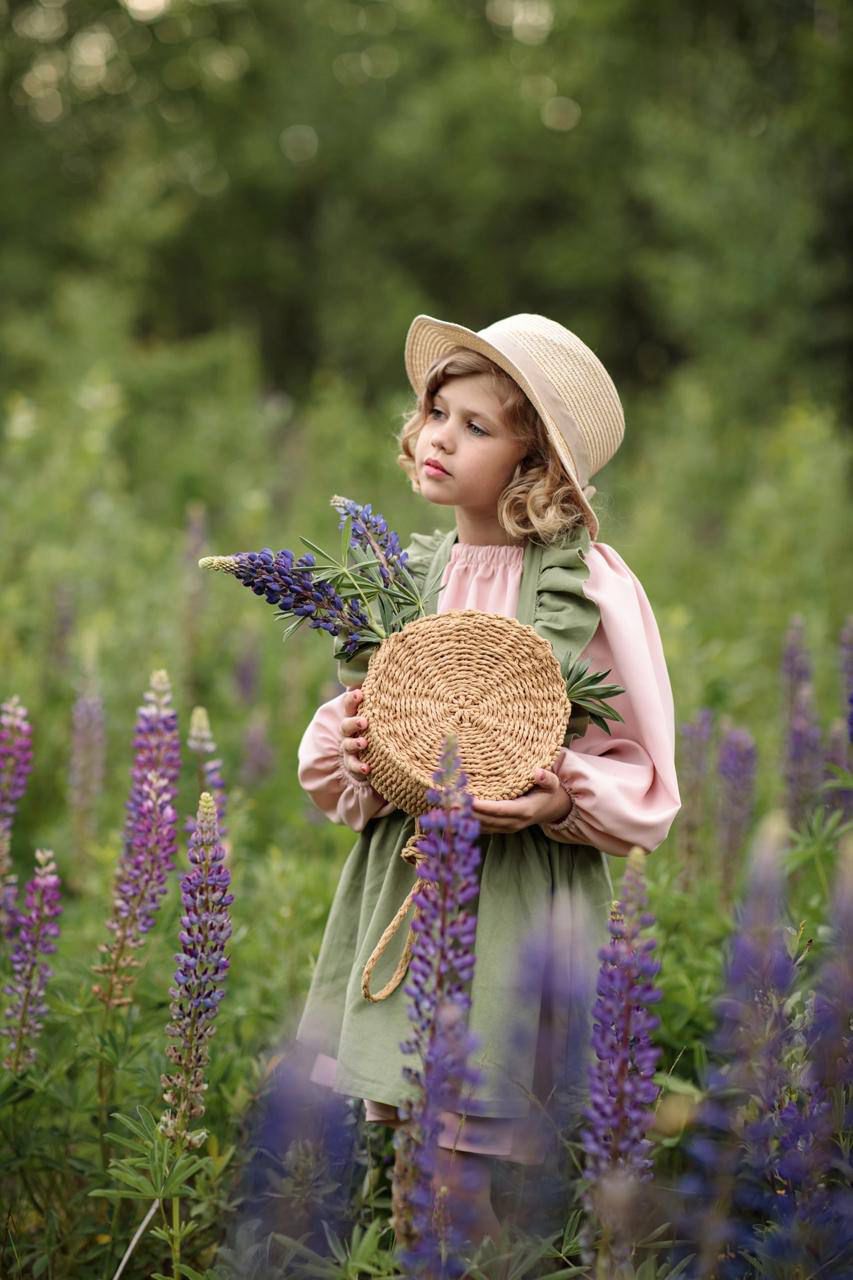 А я сама –певица. В этом году заканчиваю музыкальную школу по направлению эстрадный вокал. Так же участница вокального коллектива «Пепси+»
Герб моей семьи
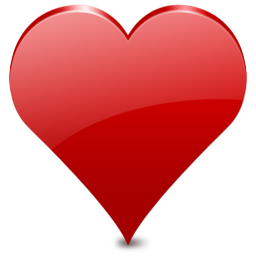 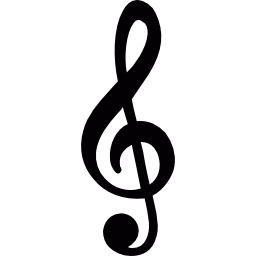 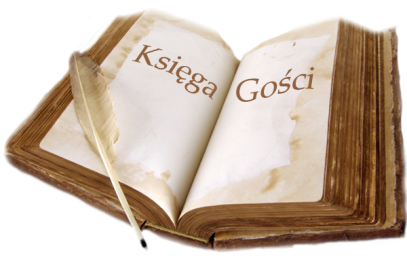 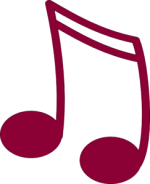 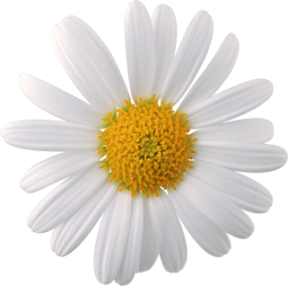 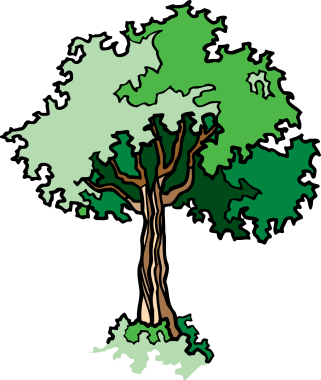 ВСЕ МЫ участвовали в различных музыкальных конкурсах, выступали на концертах
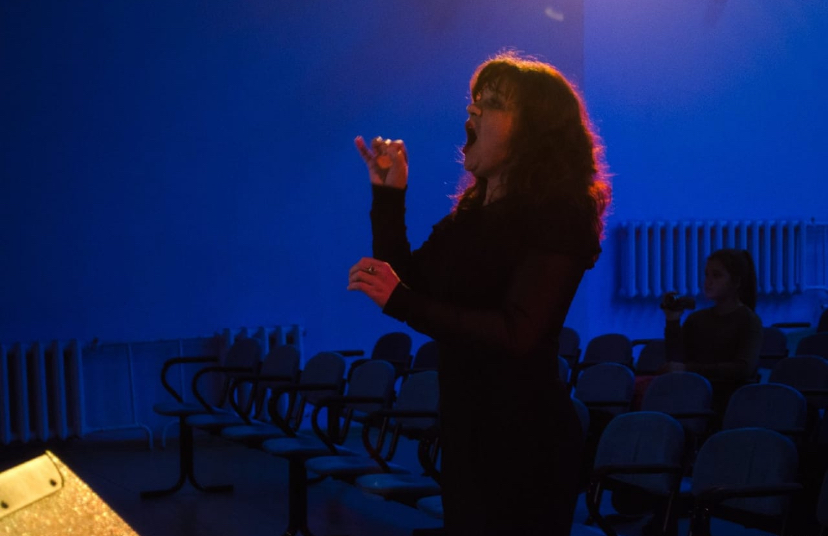 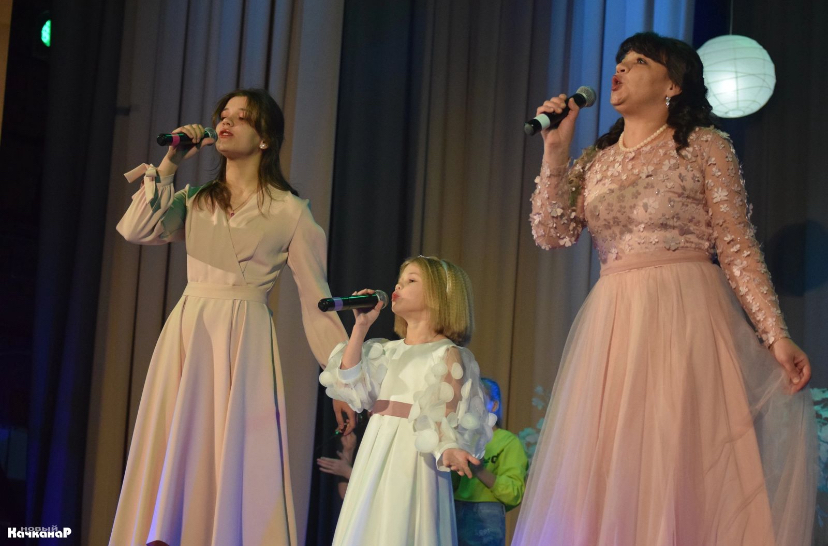 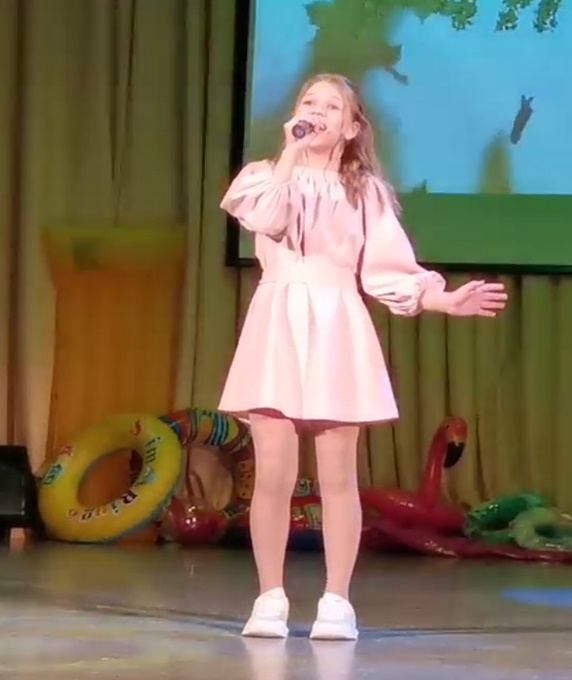 Конкурсы  и концерты
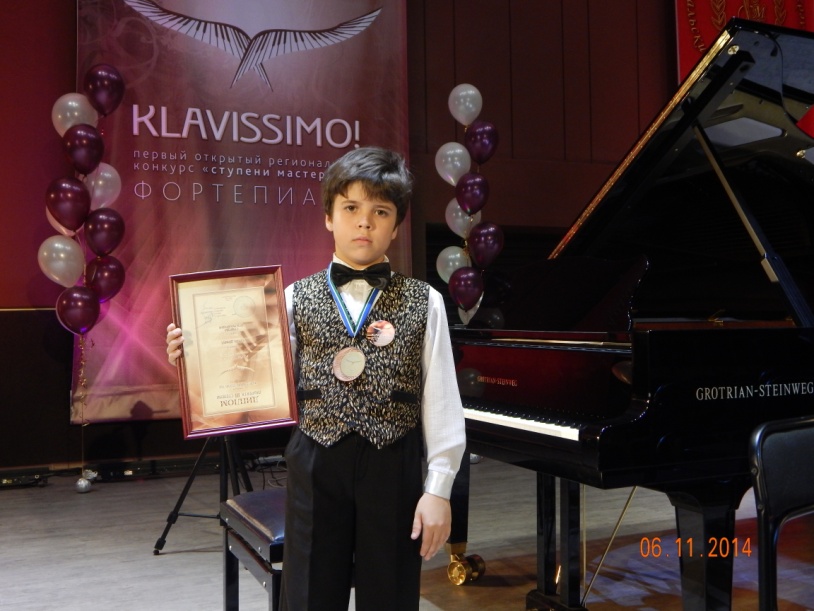 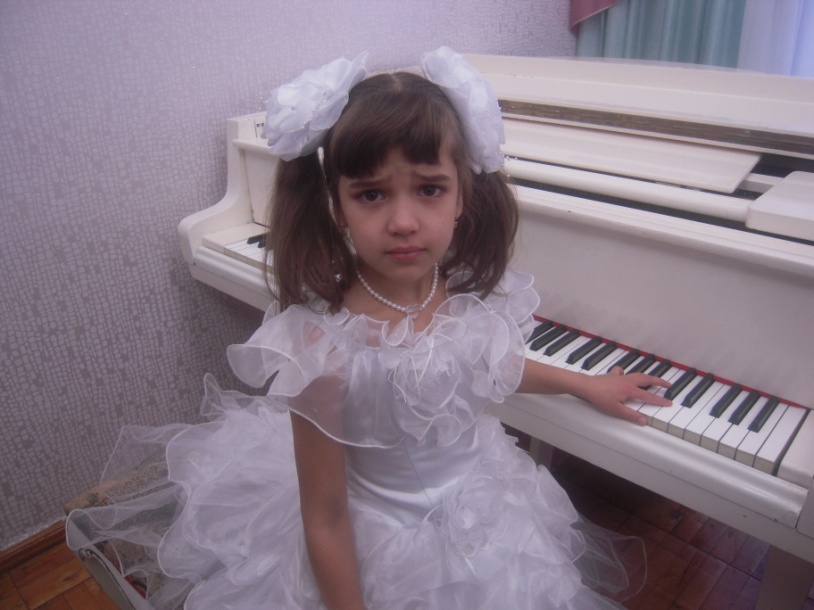 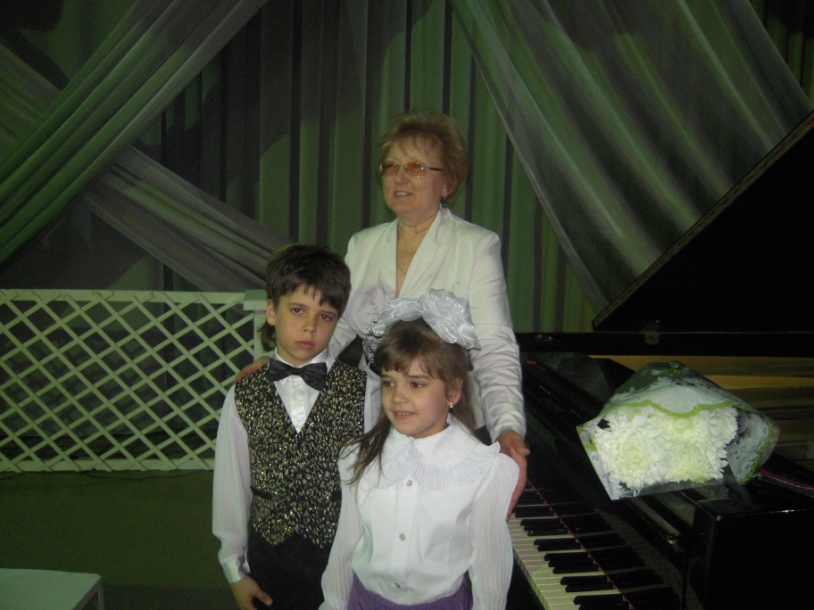 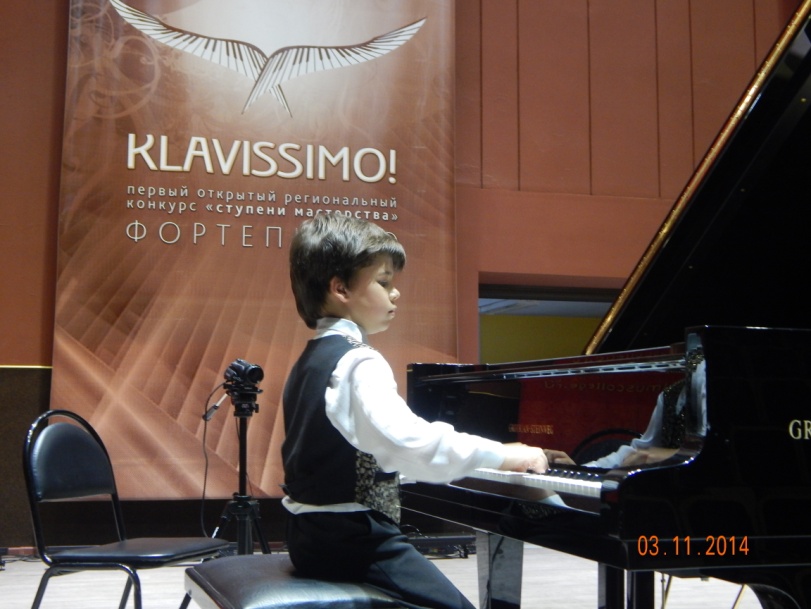 Мама, папа, брат, сестра музыкальная семья
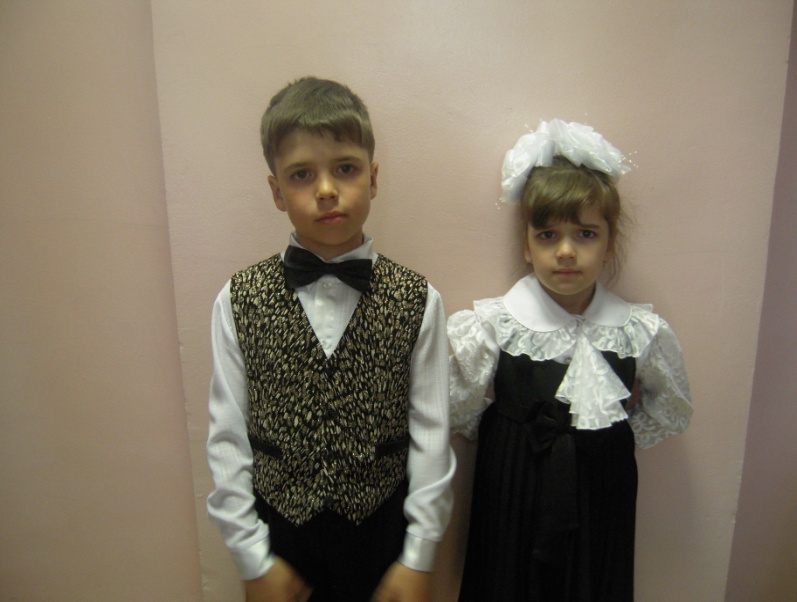 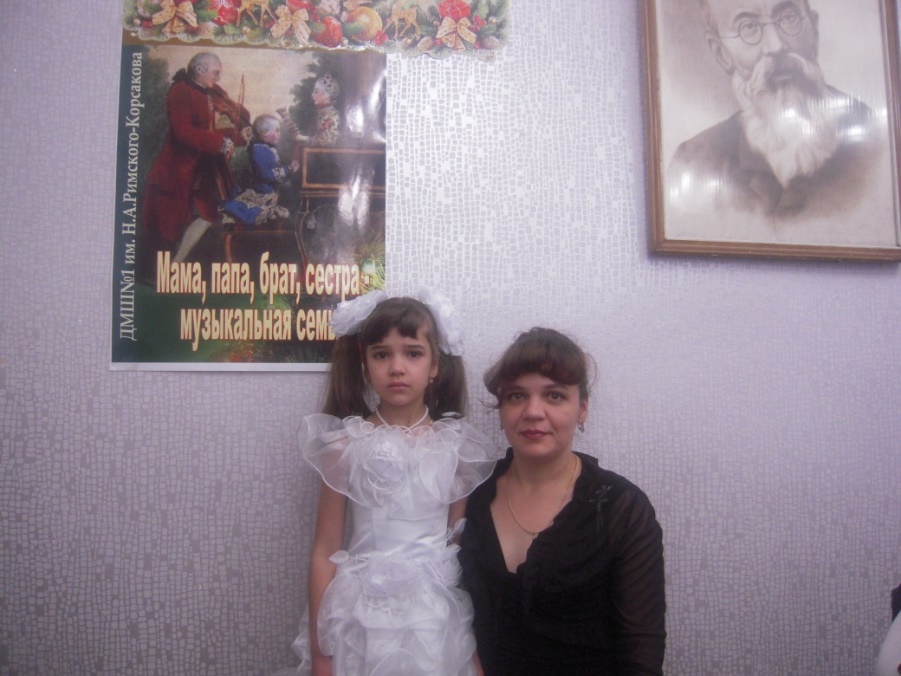 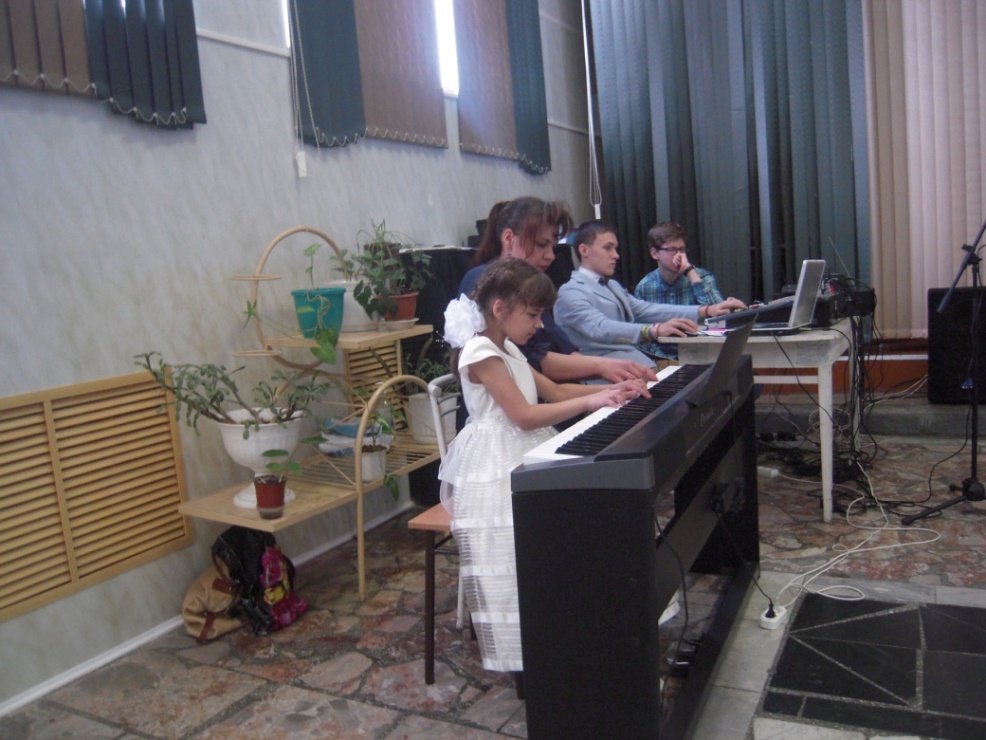 Вместе мы часто проводим музыкальный вечер, где каждый исполняет свое произведение.
Спасибо за внимание